4th  lecture in Antibiotics 
Sulpha drug & Quinolones
Sulfonamide (also called sulphonamide, sulfa drugs or sulpha drugs)
Sulfonamides are synthetic antimicrobial agents that contain the active antibacterial sulfonamide group which is the  first synthetic antibacterial agent acting on a wide range of infections
The early used drug related to this  group was Prontosil, red dye, (1933) ,used against staphylococcal septicemia and in 1935 Gerhard Domagk used it  to cure streptococcal infections in mice and rabbits
By the discovery of Penicillin G (1929)  by Alexander Fleming 
and  shown to be successful  as antibacterial agent in humans (1941 ) which lead  to a decline in use of sulfa drug
However, sulfa drugs are still used for 
malaria, tuberculosis, leprosy, meningitis
, pneumonia, scarlet fever, plague, 
respiratory infections, and 
Intestinal/urinary tract infections
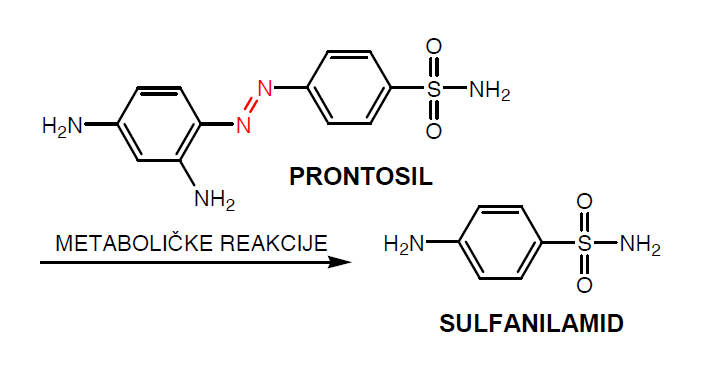 Sulfa mode of action
Antibacterial sulfonamides affect bacteria by interfering with their metabolism targeting their metabolic pathway as competitive inhibitors of the enzyme dihydropteroate synthetase(DHPS). Dihydropteroate synthetase activity is essiantial  in the synthesis of folate, and folate is required for cells to make nucleic acids, such as DNA or RNA. So if DNA molecules cannot be built, the cell cannot divide.
 The effect is bacteriostatic (rather than bactericidal) unless one of sulfa derivatives is mixed with trimethoprim in this condition it will be bactericidal. Because sulfa drugs concentrate in the urine before being excreted, treating urinary tract infections is one of their most common uses. 
Sulfa drugs do not cause the same disruption in animal cells, because our cells do not synthesize folate. Since we can’t make folate, we need to consume it, and folate is a dietary requirement.
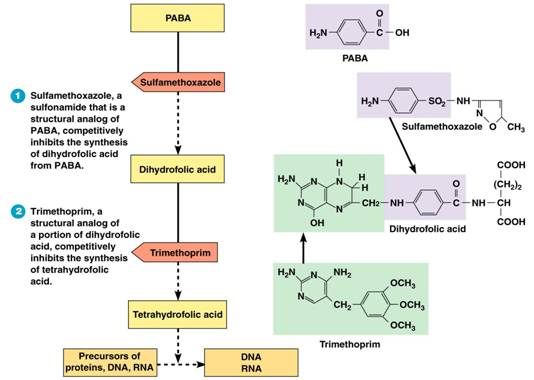 Examples of Sulfonamides  :  co –trimoxazole bactericidal
It is a combination between Trimethoprim  (one part)/ sulfamethoxazole(five parts)(TMP/SMX), also known as co-trimoxazole, is an antimicrobial agent  used to treat a variety of bacterial infections. It is used for urinary tract infections, MRSA, skin infections, travelers‘ diarrhea, respiratory tract infections, and cholera.  It may be used to treat and prevent pneumocystis pneumonia (is a form of pneumonia, caused by the yeast-like fungus Pneumocystis jirovecii) in people with HIV/AIDS. It can be given by mouth or intravenously.
Common side effects: include nausea, vomiting, rash, and diarrhea. Severe allergic reactions and Clostridium difficile diarrhea may occasionally occur. Because sulfonamides displace bilirubin from albumin, kernicterus (brain damage due to excess bilirubin) is an important potential side effect of sulfonamide.
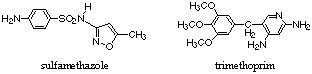 Examples of Sulfonamides
1= Sulfadoxine
Belongs to a new generation of sulfonamides
Long lasting antibacterial agent
Once weekly dosing regime
Used for the treatment of malaria

2= Succinyl sulfathiazol
Acts as a prodrug of sulfathiazole
Ionized in the alkaline conditions of the intestine
Too polar to cross the gut wall
Concentrated in the gut  and Slowly hydrolysed by enzymes in the gut
Used for gut infections


3=Sulfonamides with reduced toxicity
Thiazole ring is replaced with a pyrimidine ring
Sulfadiazine and its metabolite are more water soluble
Reduced toxicity
Silver sulfadiazine is used topically to prevent infection of burns
Quinolones
Quinolones were first developed in the 1960s and can be classified into generations based on antimicrobial activity.
The first quinolone used was nalidixic acid (1962). was marketed in many countries as Negram followed by many derivatives, such as flumequine, which are not marketed now. They had an antibacterial effect on Escherichia coli, Proteus, Enterobacter and because of their urinary elimination in high concentrations they were used for treatment of urinary tract infections.
 it cant reach the blood stream thus it doesn't used to treat systemic infection.
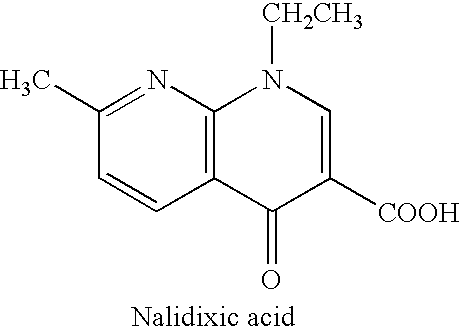 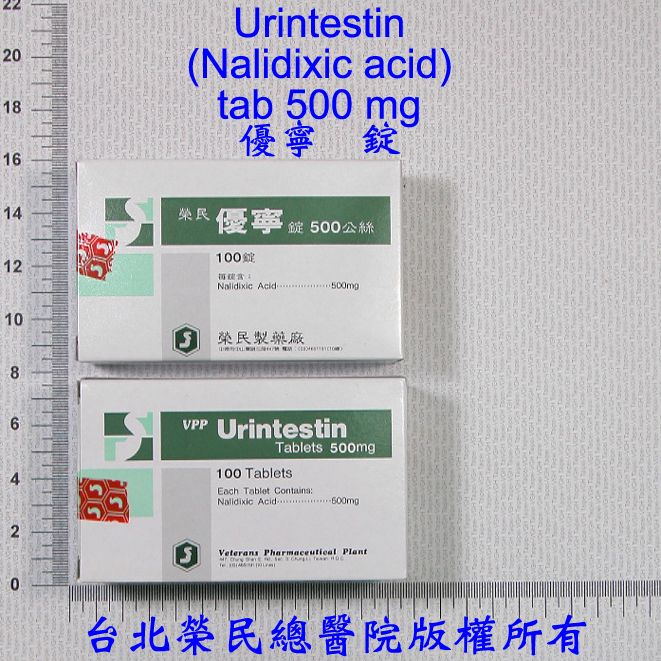 Fluoroquinolones
Quinolones with a fluorine atom are called fluoroquinolones; Because of their very good diffusion, they act on infections with different locations. The fluoroquinolones used in the treatment of the urinary tract infections are eliminated in the urine in high concentration. The fluoroquinolones used in urogenital infections due to sensitive microorganisms are norfloxacin, enoxacin and lomefloxacin. 

The microorganisms sensitive to fluoroquinolones are very numerous: Gram-negative bacilli, salmonellas, Escherichia coli, shigella, gonococci, Proteus, Enterobacter, Helicobacter, Gram-positive bacilli, staphylococci, streptococci…
The fluoroquinolones indicated in general infections (septicemia) or localized infections (meningeal, respiratory, osteoarticular, urogenital) are pefloxacin, ciprofloxacin and ofloxacin.
The majority of fluoroquinolones is active against Mycobacterium tuberculosis and can be useful for the treatment of resistant tuberculosis.
Generational Classification
First Generation Quinolones (1stgeneration)
	 -- Active against Gram-negative, but Pseudomonas spp. 
Highly protein bound
Mostly used in UTIs
Fluoroquinolones (2nd, 3rd and 4th generation)
Modified 1st generation quinolones
Not highly protein bound
Wide distribution to urine and other tissues; limited CSF penetration.
Second Generation
Gram-negative, some gram-positive and mycobacteria.
Third and Fourth Generation
	Have increased activity against gram-positive pathogens including S. pneumoniae. They are also active against many agents causing zoonotic  infection and against   Mycobacteria.
Generational Classification
First Generation
Cinoxacin
Nalidixic Acid
Oxolinic acid

Second Generation
Ciprofloxacin
Enoxacin
Fleroxacin
Lomefloxacin
Levofloxacin
Norfloxacin
Ofloxacin
rulfloxacin
Third Generation
Gatifloxacin
Grepafloxacin
Pazufloxacin
Sparfloxacin
Tosufloxacin

Fourth Generation
Clinafloxacin
Gemifloxacin
Moxifloxacin
Trovafloxacin
Mechanism of Action( Bactericidal)
The quinolones act by inhibiting type 2 bacterial DNA topoisomerases, DNA gyrase and topoisomerase IV. Gyrase is involved primarily in supporting nascent chain elongation during replication of the chromosome, whereas topoisomerase IV separates the topologically linked daughter chromosomes during the terminal stage of DNA replication.
 They bind to and trap the enzyme-DNA complex. This blocks DNA synthesis and cell growth and ultimately has a lethal effect on the cell. 
Inhibition of bacterial DNA Gyrase (Topoisomerase II) 
Formation of quinolone-DNA-Gyrase complex
Induced cleavage of DNA
Inhibition of bacterial Topoisomerase IV
Mechanism poorly understood
Spectrum of activity
The fluoroquinolones are potent bactericidal against:
 E.coli and various species of Salmonella, Shigella, Enterobacter, Campylobacter, and Neisseria 

Ciprofloxacin is more active than norfioxacin  against 
P. aeruginosa 

Fluoroquinolones also have good activity against staphylococci, including methicillin­-resistant strains 

Several intracellular bacteria are inhibited by fluoroquinolones these include species of Chlamydia, Mycoplasma, Legionella, Brucella, and Mycobacterium (including Mycobacterium tuberculosis)
Ciprofloxacin   (ciprodar )
Administration [Usual Dosage]: IV, tablet [500 – 750 mg each  8-12h]
Spectrum: Gram-negative aerobic rods, and Legionella pneumophila, and other atypical bacteria .  Poor activity against Strep. pneumoniae.
Indications: Nosocomial pneumonia, Intra-abdominal infections (typhoid fever and dysentery)  Uncomplicated / complicated UTI ,  Anthrax exposure.
ADRs: Arrhythmias, Nausea, GI upset   Interstitial nephritis.
Levofloxacin     Brand Name: Levaquin®, Quixin®
Administration [Usual Dosage]: IV,  and ophthalmic Tablet  [500-750 mg q24h]
Spectrum: Gram-negative, Gram-positive (S. aureus including MRSA & S. pneumoniae) and Legionella pneumophila, atypical respiratory . pathogens,     and      Mycobacterium tuberculosis
Indications: Chronic bronchitis and  Nosocomial pneumonia  and Intra-abdominal infections
ADRs: Blood glucose disturbances in DM patients, arrhythmias  Nausea, GI upset,  Interstitial nephritis.
Mechanism of resistance
Resistance to quinolones may develop during therapy via mutations in the bacterial chromosomal genes encoding DNA gyrase or topoisomerase IV, or by active transport of the drug out of the bacteria.
 Mechanism of resistance:
Chromosomal: 
1-Alter target enzymes: DNA gyrase and topoisomerase IV
2- Decreased drug penetration (Efflux pump):  Pseudomonas, E. coli
Plasmid:  seen in some K. pneumoniae and E. coli
Mutations in both target enzymes are needed to produce significant resistance
Clinical uses of fluoroquinolones
Adverse effects:  
Gastrointestinal effects : Nausea, vomiting
Central nervous system CNS:  Headache, dizziness, confusion, insomnia, delirium, hallucinations.
Cardiovascular: rare   
Musculoskeletal: Rupture of tendon (rare) Damage to growing cartilage (not recommended for use in children)
Neurologic: Polyneuropathy (rare)

 haematological disorders, leukopenia, thrombopenia, anemia 
 photosensitizations, even after a moderated exposure to light; photosensitization was particularly frequent with sparofloxacin.